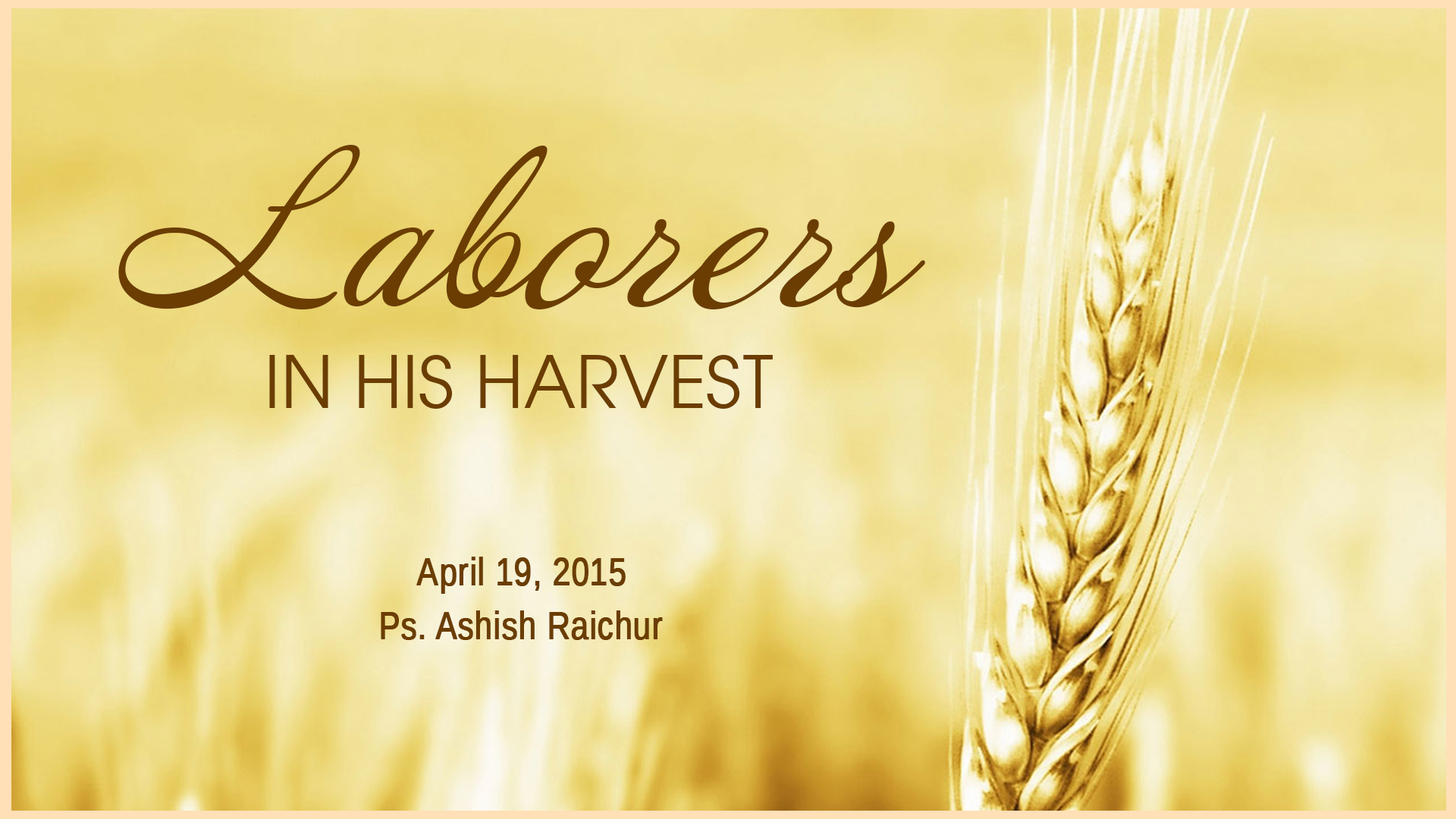 Matthew 9:35-38
35 Then Jesus went about all the cities and villages, teaching in their synagogues, preaching the gospel of the kingdom, and healing every sickness and every disease among the people. 
36 But when He saw the multitudes, He was moved with compassion for them, because they were weary and scattered, like sheep having no shepherd.
Matthew 9:35-38
37 Then He said to His disciples, "The harvest truly is plentiful, but the laborers are few. 
38 Therefore pray the Lord of the harvest to send out laborers into His harvest." 
and each one will receive his own reward according to his own labor.
What is the harvest?
The harvest is plentiful
There is a need for more laborers
We are to pray for more laborers
This is His harvest
Do you see yourself as 
a laborer in His harvest?
John 4:35-38
35 Do you not say, 'There are still four months and then comes the harvest'? Behold, I say to you, lift up your eyes and look at the fields, for they are already white for harvest! 
36 And he who reaps receives wages, and gathers fruit for eternal life, that both he who sows and he who reaps may rejoice together.
John 4:35-38
37 For in this the saying is true: 'One sows and another reaps.' 
38 I sent you to reap that for which you have not labored; others have labored, and you have entered into their labors."
1 Corinthians 3:5-9
5 Who then is Paul, and who is Apollos, but ministers through whom you believed, as the Lord gave to each one? 
6 I planted, Apollos watered, but God gave the increase. 
7 So then neither he who plants is anything, nor he who waters, but God who gives the increase.
1 Corinthians 3:5-9
8 Now he who plants and he who waters are one, and each one will receive his own reward according to his own labor. 
9 For we are God's fellow workers; you are God's field, you are God's building.
Spiritual harvesting is different 
from natural harvesting

John 4:35 
Do you not say, 'There are still four months and then comes the harvest'?...
Reaping the harvest is 
a work of partnership. 
We all co-labor with each other.

John 4:37 one sows, another reaps.
1 Corinthians 3:6 I planted, Apollos watered.
We engage in different roles: 
SOWING, WATERING, REAPING
We are all one. 
No one is better than the other.


1 Corinthians 3:8 
Now he who plants and he who waters are one,
We enter into each other's labors.


John 4:38 
I sent you to reap that for which you have not labored; others have labored, and you have entered into their labors.
God gives the increase.


1 Corinthians 3:6,7
6 I planted, Apollos watered, but God gave the increase. 
7 So then neither he who plants is anything, nor he who waters, but God who gives the increase.
We rejoice together.


John 4: 36 
And he who reaps receives wages, and gathers fruit for eternal life, that both he who sows and he who reaps may rejoice together.
You are laborer in God's harvest, everyday, everywhere and all the time.

Do your part - sow, water, reap - to help gather the harvest.

Learn how to labor in God's harvest with others.

Most important of all, we are co-workers with God.